Schreiner EFZ
Matteo Pedicini
Ablauf
Wie lange dauert eine Lehre als Schreiner?
Wo? und Wie? arbeitet man
Arbeitsgeräte
Welche Interessen und Fähigkeiten braucht man?
Warum finde ich diesen Beruf interessant?
Wie lange dauert eine Lehre als Schreiner
4 Jahre
Wo? und Wie? arbeitet man
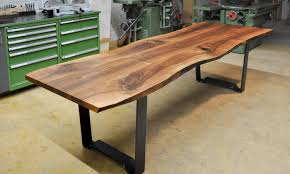 Arbeit in der Werkstadt
Man hat Werkzeuge
Als Schreiner macht man Möbel
Tisch, Schrank, Stuhl
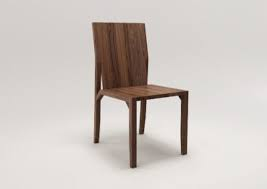 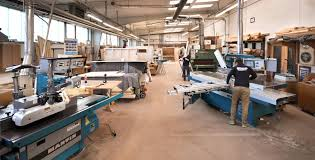 Arbeitsgeräte
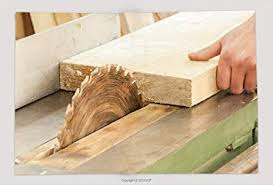 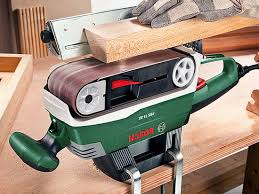 Die wichtigsten Maschinen
Kreissäge
Bormaschine
Schleifmaschine
U.S.W
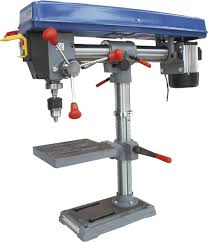 Welche Interessen und Fähigkeiten braucht man?
Handwerklich begabt sein
Geduldig sein
Ein bisschen kraft haben
Keine angst von Maschinen haben
Warum finde ich diesen Beruf interessant?
Weil man viele neue Sachen kennenlernt.
Am Schluss vom Tag etwas gemacht hat und es sehen kann.
Weil es Abwechslungsreich ist.